OŠETŘOVATELSTVÍ V GYNEKOLOGIIA V PORODNICTVÍ
PhDr. Markéta Školoudová
DEFINICE OBORU
GYNEKOLOGIE
Lékařský obor, který se zabývá péčí o ženu, je zaměřený na diagnostiku, léčbu a prevenci onemocnění ženských pohlavních orgánů

PORODNICTVÍ
Lékařský obor, který se zabývá fyziologií a patologií těhotenství, porodu a šestinedělí
HLAVNÍ SMĚRY OBORU GYNEKOLOGIE A PORODNICTVÍ
Péče o ženu
Všeobecná gynekologie 
Centrum asistované reprodukce (CAR)
Onkologická gynekologie (COP)
Dětská gynekologie
Urogynekologie
Mamologie (senologie)
Perinatologie
Centrum ultrazvukové diagnostiky a prenatální medicíny
HLAVNÍ SMĚRY OBORU GYNEKOLOGIE A PORODNICTVÍ
Péče o těhotnou ženu, rodičku a nedělku

Předcházení vzniku komplikací během těhotenství, porodu a šestinedělí

Zajištění včasné a účinné léčby (spolupráce s jinými lékařskými obory např. genetika, pediatrie, interna, stomatologie,psychologie/psychiatrie, imunologie)
OŠETŘOVATELSTVÍ V GYNEKOLOGII A V PORODNICTVÍ
Obor, který se zabývá především
 
ošetřovatelskou péčí o ženu od dětství až po její stáří, 

ošetřovatelskou péčí v souvislosti s její schopností fertility,

ošetřovatelskou péčí poskytovanou zdravým a nemocným ženám, rodinám a komunitám.
ÚKOLY OŠETŘOVATELSTVÍ V GYNEKOLOGII A V PORODNICTVÍ
Uspokojování (saturace) biologických, psychických, sociálních a duchovních potřeb ženy

Realizace preventivní, léčebné a následně ošetřovatelské péče ve všech složkách zdravotní péče

Podpora zájmu žen o ochranu a podporu zdraví, léčebný režim, ošetřovatelskou péči
ÚKOLY OŠETŘOVATELSTVÍ V GYNEKOLOGII A V PORODNICTVÍ
Edukace žen (formováním správných postojů ke zdraví, poskytování informací)

Monitorování ošetřovatelských požadavků ženské populace a zabezpečení maximální kvality ošetřovatelské péče poskytované metodou ošetřovatelského procesu

Aplikace nejnovějších výsledků výzkumu ošetřovatelství založených na důkazech v gynekologii a v porodnictví
OŠETŘOVATELSKÁ PÉČE O ŽENU
Ošetřovatelská péče je realizována prostřednictvím ošetřovatelského procesu.

Zákon č. 96/2004 Sb., o podmínkách získávání a uznávání způsobilosti k výkonu nelékařských zdravotnických povolání a k výkonu činností souvisejících s poskytováním zdravotní péče a o změně některých souvisejících zákonů (zákon o nelékařských zdravotnických povoláních)

KOMPETENCE porodní asistentky vymezuje vyhláška č.55/2011 Sb. O činnostech zdravotnických pracovníků a jiných odborných pracovníků

PORODNÍ ASISTETNKA, event. ZDRAVOTNÍ SESTRA
OŠETŘOVATELSKÁ PÉČE O ŽENU
RESPEKT K SOUKROMÍ, INTIMITĚ

CITLIVÝ, INDIVIDUÁLNÍ PŘÍSTUP
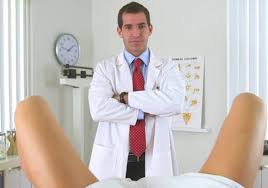 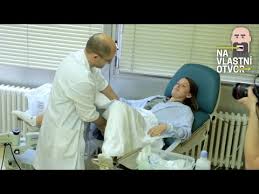 DIFERENCIACE OŠETŘOVATELSKÉ PÉČE NA GYNEKOLOGICKO-PORODNICKÉM ODDĚLENÍ
Odborná ambulantní péče

Ústavní nemocniční péče (na ošetřovatelské jednotce, porodním sále)

Komunitní péče (registrovanou porodní asistentkou)

Agentury domácí péče
AMBULATNÍ PÉČE
odborná péče (zdravotní) poskytovaná docházejícím klientkám (resp. pacientkám)

Ambulantní zdravotnická zařízení
Gynekologicko porodnické zařízení ústavní péče:
-gynekologická ambulance (všeobecná, prenatální, speciální)
Privátní zdravotnická zařízení:
- privátní ordinace, specializovaná centra (např.pro léčbu neplodnosti), privátní porodní asistentky
AMBULANTNÍ PÉČE
PREVENCE

KONZILIÁRNÍ VYŠETŘENÍ

DISPENZARIZACE (např. ONKOLOGICKY NEMOCNÝCH, KLIMAKTERICKÝCH ŽEN, PATOLOGICKY TĚHOTNÝCH ŽEN, ŽEN S UROGYNEKOLOGICKÝMI PROBLÉMY)

VYŠETŘENÍ PŘED HOSPITALIZACÍ

PROVEDENÍ DROBNÝCH OPERAČNÍCH ZÁKROKŮ (KYTETÁŽ, UPT, ZÁKROKY NA DĚLOŽNÍM ČÍPKU) – PLÁNOVANÉ NEBO AKUTNÍ
VYBAVENÍ
Čekárna s WC
Kartotéka (recepce)
Převlékací kabinka
Vyšetřovna 
Speciální vyšetřovna (urodynamická)
Stacionář, ambulantní operační sálek
Místnost edukační
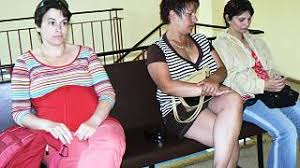 Gynekologická zrcadla
Simonovo, Kristellerovo gynekologické zrcadlo



Cusco gynekologické zrcadlo
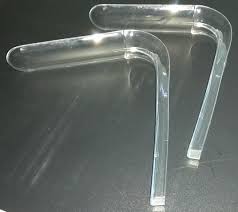 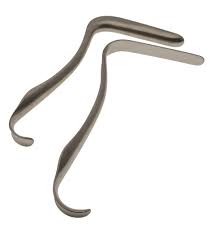 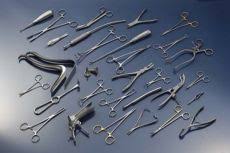 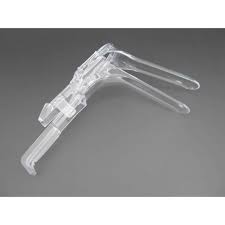 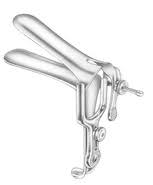 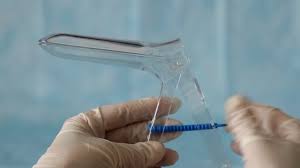 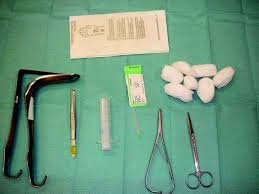 Příklad
VYBAVENÍ – GYNEKOLOGICKÉ KŘESLO
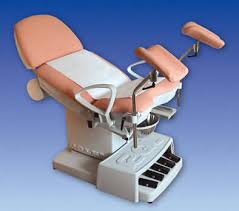 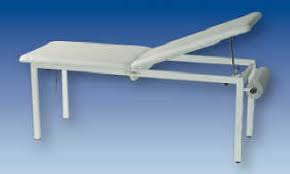 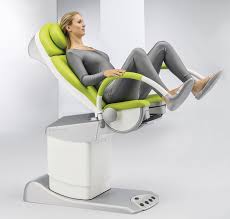 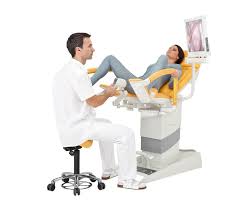 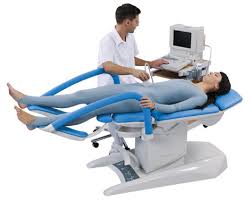 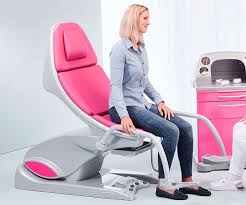 VYBAVENÍ - KOLPOSKOP
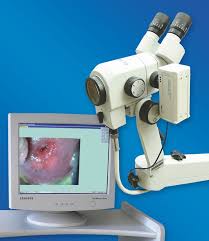 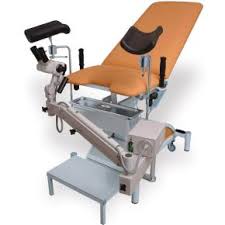 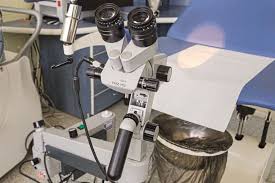 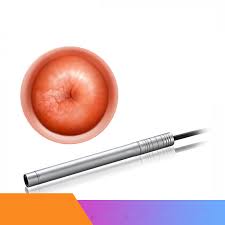 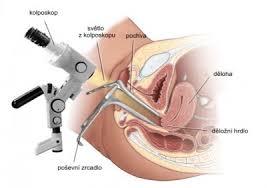 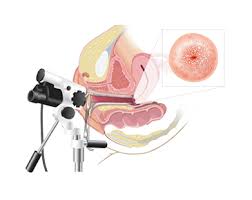 VYBAVENÍ – ULTRAZVUKOVÝ PŘÍSTROJ
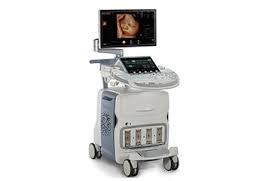 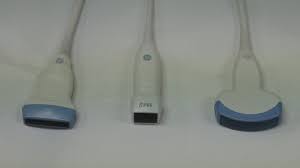 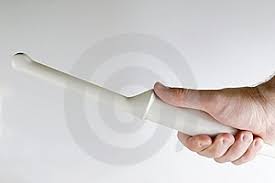 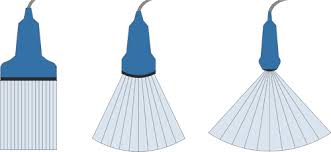 ZÁKLADNÍ NÁPLŇ PRÁCE V AMBULANCI
PRACUJE S DOKUMENTACÍ V KARTOTÉCE, NA PC

ORGANIZUJE PŘÍJEM A POŘADÍ PACIENTEK, OBJEDNÁVÁNÍ NA VYŠETŘENÍ

ASISTUJE PŘI VYŠETŘENÍ, MALÝCH OPERAČNÍCH VÝKONECH

APLIKUJE LÉKY, PROVÁDÍ ODBĚRY DLE INDIKACE LÉKAŘE, PROVÁDÍ POTŘEBNÁ VYŠETŘENÍ (měření fyziologických funkcí, anamnéza)
ZÁKLADNÍ NÁPLŇ PRÁCE V AMBULANCI
POSKYTUJE OŠETŘOVATELSKOU PÉČI a rady ženám

PEČUJE O ŽENY V PŘEDPORODNÍ PORADNĚ

PODÁVÁ INFORMACE O ZVYKLOSTECH DANÉ NEMOCNICE, PORODNICE

MONITORUJE ŽENY PŘED,BĚHEM A PO ZÁKROKU

DOHLÍŽÍ NA ZAJIŠTĚNÍ POMŮCEK, ČISTOTU NA PRACOVIŠTI
ZÁKLADNÍ NÁPLŇ PRÁCE V AMBULANCI
DODRŽUJE VEŠKERÉ ZÁSADY 

BOZP
HYGIENICKO – EPIDEMIOLOGICKÝ ŘÁD
GDPR
STANDARDY OŠETŘOVATELSKÉ PÉČE
LŮŽKOVÁ ČÁST
Hospitalizované pacientky 
chirurgická, konzervativní léčba gynekologických orgánů, ženy vyžadující zvláštní péči v těhotenství, ženy po porodu
Ošetřovatelské jednotky (oddělení):
Konzervativní gynekologie
Operační gynekologie
JIP
Patologické a rizikové těhotenství
Šestinedělí
ZÁKLADNÍ NÁPLŇ PRÁCE NA LŮŽKOVÉM ODDLENÍ
Organizace jako na jiných lůžkových odděleních
Péče poskytovaná prostřednictvím ošetřovatelského procesu
Dvou/třísměnný provoz
Základní ošetřovatelská péče + specifické výkony pro gynekologické oddělení
Vysoká náročnost (akutní stavy, náhlé příhody, onkologická onemocnění, ohrožení života plodu) → vysoká psychické a fyzické zatížení ošetřujícího personálu
ZÁKLADNÍ NÁPLŇ PRÁCE NA LŮŽKOVÉM ODDLENÍ
Běžná ošetřovatelská péče
Specifické ošetřovatelské činnosti:
Diagnostické – odběry biologického materiálu (stěr z pochvy), speciální vyšetření (CTG), příprava pacientek na vyšetření, ošetření po onkologických výkonech, sledování klinických projevů (krvácení z rodidel)
Terapeutické – podávání léků vaginální cestou
Preventivní – edukační činnost
PORODNICKÝ ÚSEK
Ambulantní část – těhotenská poradna, příjmová ambulance
(pokud není porodní pokoj samostatně, pak hygienický filtr – sprchy, toalety)
Porodní sál (porodní box, porodní pokoj)
Operační sál určený pro SC
Novorozenecký box

Náplň práce porodní asistetnky
OPERAČNÍ ÚSEK
Součást centrálních chirurgických sálů, porodního sálu

Operace vaginální, abdominální, endoskopické, operace prsu
ÚSEK ASISTOVANÉ REPRODUKCE
Součást některých gynekologicko-porodnických pracovišť

Část ambulantní
Operační sálek (odběr vajíček, embryotransfer, inseminace)
Část laboratorní (vyšetření spermiogramu, manipulace s oocyty, embryi, IVF)
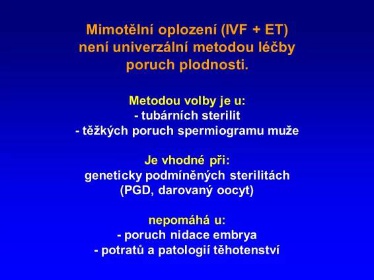 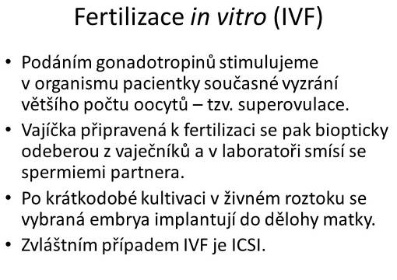 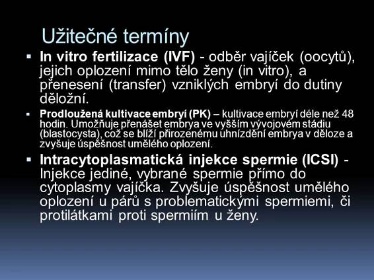 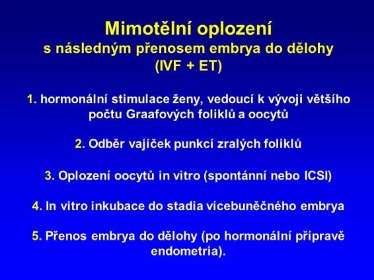 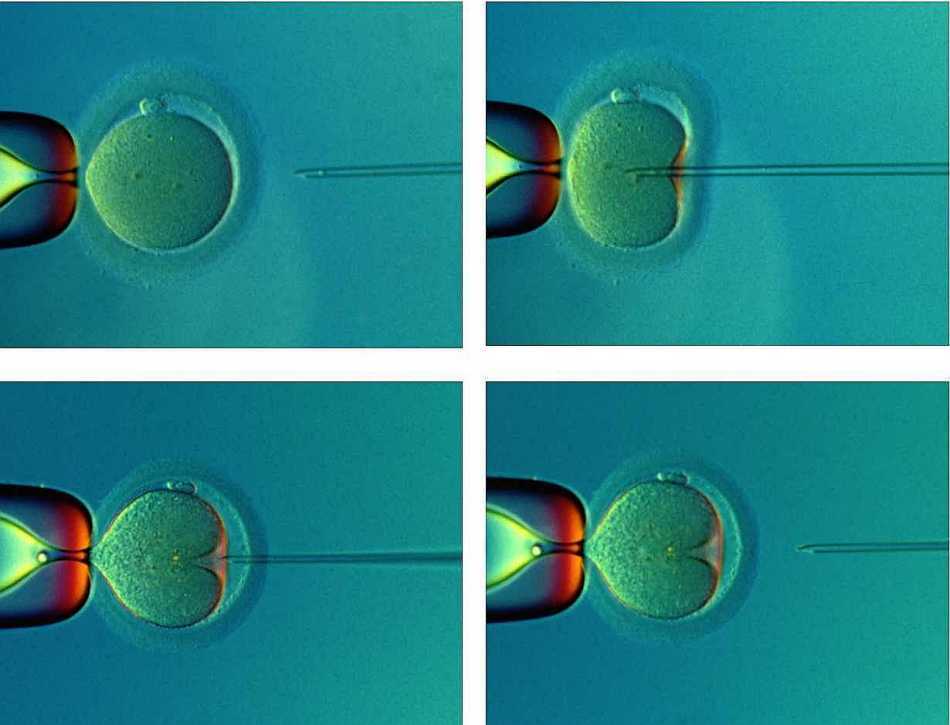 CENTRUM PRENATÁLNÍ DIAGNOSTIKY
Část ambulantní
Operační sálek (CVS, AMC, KDC, intrauterinní TRF)
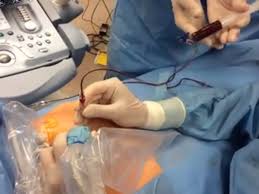 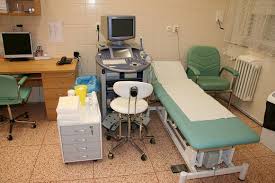 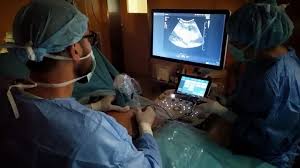 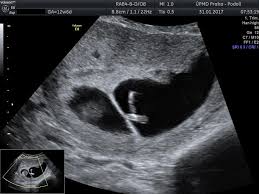 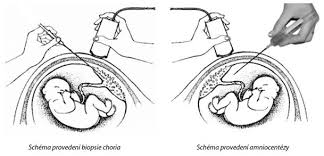 KOMUNITNÍ PÉČE – návštěvy v rodinách
ANATOMIE ŽENSKÝCH POHLAVNÍCH ORGÁNŮ
Ženské vnitřní pohlavní orgány (organa genitalia feminina interna)

Ženské zevní pohlavní orgány (organa genitalia feminina externa)

Prsy (mammy)
ANATOMIE
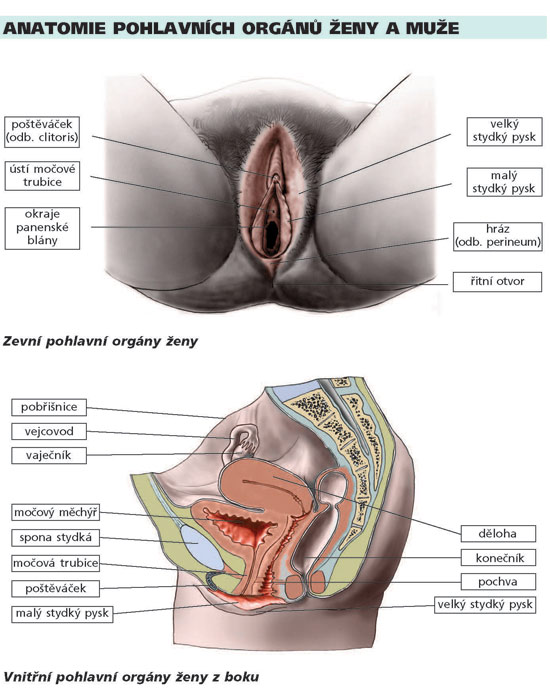 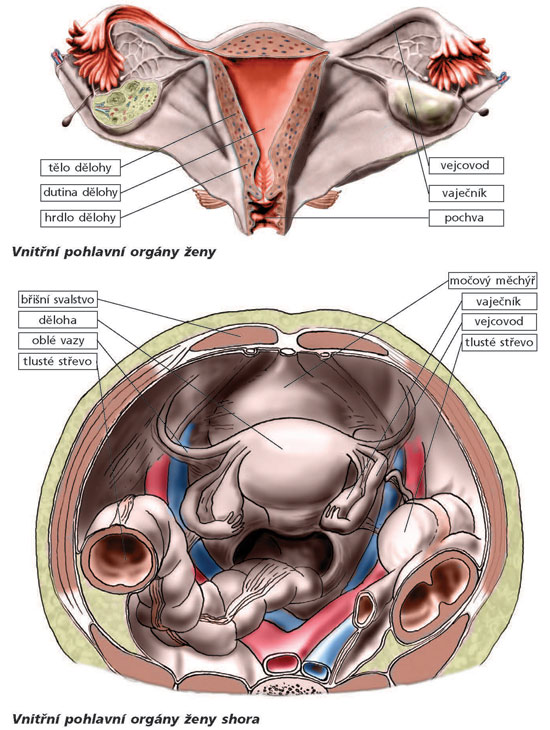 DĚLOHA (uterus, metra, hystera)
dutý svalový orgán se silnou stěnou uložený v malé pánvi ženy

hruškovitý tvar a je lehce předozadně oploštělá

rozměry dělohy se různí podle stádia života ženy (u ženy, která dosud nerodila = nulipara, jsou rozměny 8 x 5 x 2–3 cm u ženy, která již rodila = multipara, jsou rozměry o něco větší)

hlavní funkce místo vývoje zárodku, plodu a vypuzení plodu při porodu
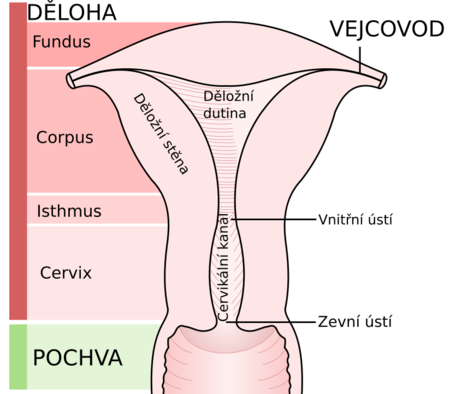 DĚLOHA
Části dělohy
corpus uteri = tělo děložní;
cervix uteri = hrdlo děložnÍ (3,5 – 4cm)
isthmus uteri = krátký usek spojující corpus 
a cervix

Děloha je uložena v malé pánvi mezi močovým měchýřem a konečníkem. Je předozadně oploštělá (v dospělosti) a zaujímá typické postavení:
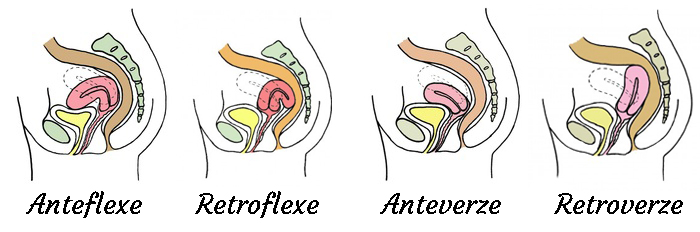 Ante – směrem k přední části těla (ke stydké kosti)
Retro - směrem k zadní části těla (ke kosti křížové)
Verze – naklonění dělohy
Flexe – zahnutí dělohy

Anteflexe: děloha je orientovaná směrem ke stydké kosti a zahnutá
Anteverze: děloha je vytáhlá a orientována směrem ke stydké kosti

Retroverze: děloha orientované ke kosti křížové
Retroflexe: děloha je orientovaná směrem ke kosti křížové, s přední částí dělohy ohnutou
POCHVA
Dutý svalový orgán (10cm)
Poševní klenby přední, zadní, postranní
Poddajná, roztažitelná
Vystlána dlaždicovým epitelem Lactobacillus Doderlein (pH 4,5 – zvýšená odolnost proti infekcím)

Hlavní funkce: umožnění pohlavního styku
                          odchod menstruační krve
                          porodní cesta
MENSTRUAČNÍ CYKLUS
Cyklické změny děložní sliznice (endometria), příprava endometria na uhnízdění oplodněného vajíčka

Tyto změny jsou přísně závislé na hladině různých pohlavních hormonů (a tedy i na ovariálním cyklu)

Délka cyklu je zhruba 21 - 35 dní, hodnoty se mohou individuálně lišit (průměrně jde o 28 dní)
 
Menstruační cyklus začíná v pubertě (přibližně mezi 8. a 13. rokem) a končí v období menopauzy
FÁZE MENSTRUAČNÍHO CYKLU
Proliferační – 5. - 14. den, růst sliznice - endometrium až 10mm, navozená estrogeny
Sekreční – 15. – 26. den, v buňkách endometria se hromadí glykogen a lipidy (počáteční výživa oplodněného vajíčka), navozená progesteronem žlutého tělíska
Ischemická – 26 – 28. den, buňky endometria odumírají (tato fáze nastává, pokud nedojde k uhnizdění oplodněného vajíčka
Menstruační – 1. – 5. den odlučují se odumřelé buňky sliznice
PORUCHY MENSTRUAČNÍHO CYKLU
ANOVULAČNÍ CYKLUS – nenastává ovulace, rytmus krvácení zachován
OLIGOMENOREA – méně časté krvácení (cyklus delší 35 dnů)
POLYMENOREA  časté krvácení ‚cyklus kratší než 21 dnů)
HYPOMENOREA – abnormálně slabé menstruační krvácení
HYPERMENOREA – abnormálně silné menstruační krvácení (→anemie)
MENORAGIE – silné menstruační krvácení (více jak 7 dnů)
METRORAGIE – acyklické krvácení
AMENOREA – absence menstruačního krvácení
PORUCHY MENSTRUAČNÍHO CYKLU
DYSMENOREA – bolesti při menstruaci

PREMENSTRUAČNÍ SYNDROM – obvykle 5 – 14 dnů příznaky psychické, somatické, vegetativní
VAJEČNÍKY (ovaria)
Párová pohlavní žláza, zavěšená na zadní straně širokého děložního vazu, uložen na boční stěně malé pánve

S děložním rohem spojuje vaječník ligamentum ovarii proprium
VAJEČNÍKY (ovaria)
Složení: 
kůra (cortex ovarii) – obsahuje ženské pohlavní buňky (vajíčka různého typy zralosti)
dřeň (medulla ovarii) – vazivo,, hladká svalovina, cévy, nervy

Hlavní funkce:
tvorba a uvolňování vajíček
Tvorba ženských pohlavních hormonů (estrogen, progesteron)
OVARIÁLNÍ CYKLUS
cyklické změny probíhající v ovariu ženy v závislosti na hladině pohlavních hormonů

je úzce spojen s menstruačním cyklem, kdy hormony produkované cyklicky v ovariu přímo ovlivňují děložní sliznici

= příprava vajíčka schopného oplodnění, sekrece hormonů
OVARIÁLNÍ CYKLUS
V embryonálním životě založeno ve vaječnících asi 2 mil. primárních folikulů
Při narození se zredukují na 700 tis.
V pubertě 300 – 400 tis.
V pubertě folikuly rostou pod vlivem FHS a LH 

genetika: vajíčko obsahuje polovinu chromozomů (22 somatických, 1 pohlavní X)
Karyotyp zdravé ženy 46,XX       zdravého muže 46, XY
FÁZE OVARIÁLNÍHO CYKLU
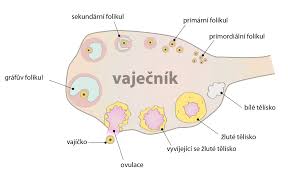 Folikulární (12.-14.dní od 1 dne PM) 
Jeden z folikulů se v ovariu zvětšuje, 
Dozrává v Graafův folikul (15-20mm)
Ovulační (asi 14.den), Graafův folikul
praskne, vajíčko se vyplaví do dutiny břišní
Vypuzené vajíčko zachytí fimbrie vejcovodu
Luteální – po vyplavení vajíčka stěna folikulu zkolabuje, vzniká útvar corpus luteum, který produkuje progesteron, pokud nedojde k oplodnění, mění se v bílé tělísko corpus albicans, okolo 24 dne zaniká
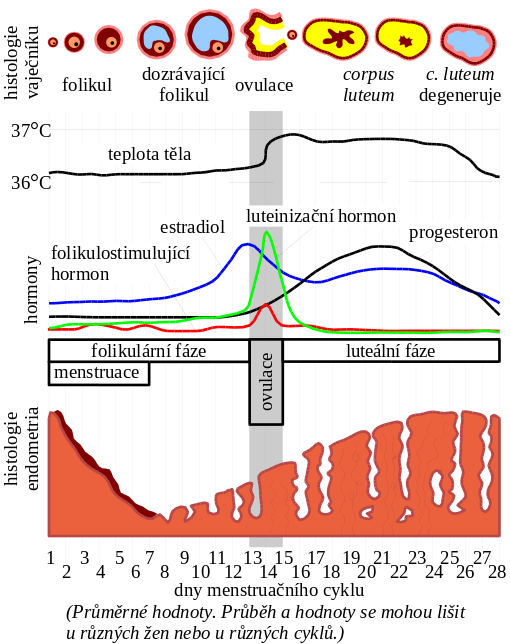 VEJCOVODY (TUBA UTERINA, SALPINX)
Párový trubicový orgán 9 – 12cm
Pohyblivé řasinky zachycují uvolněné vajíčko
Peristaltické pohyby vejcovodu usměrňují pohyb vajíčka do dělohy

K oplodnění dochází nejčastěji v třetině vejcovodu
PRS (mamma, mastos)
Párový orgán
Součástí je mléčná žláza (glandula mammae) 15 laloků se člení na malé lalůčky, vývody se spojují do mlékovodů ústících na prsní bradavce
Pigmentový dvorec, vystouplá bradavka
Tvar a velikost individuální
Prsní žláza prodělává změny v průběhu
menstruačního cyklu

Hormony spouštějící laktaci prolaktin, 
oxytocin vyvolává vyprazdňování mlékovodů
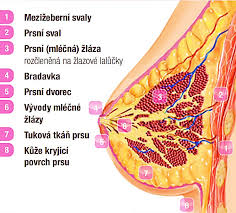 FYZIOLOGICKÁ OBDOBÍ ŽENY
NOVOROZENECKÉ (neonatální)
OBDOBÍ DĚTSKÉ (infantilní)
PUBERTA
OBDOBÍ POHLAVNÍ ZRALOSTI
KLIMAKTERIUM
SENIUM
FYZIOLOGICKÁ OBDOBÍ ŽENY
NOVOROZENECKÉ (neonatální)
Do 6 týdnů od porodu se mohou objevovat příznaky novorozenecké hormonální reakce (zduřelá prsní žláza, odtok hlenu z pochvy, slabé krvácení z rodidel)

OBDOBÍ DĚTSKÉ (infantilní)
Asi do 8 let období hormonálního klidu, pochva chráněna hymenem, ph alkalické, vaječníky malé, prsní žláza v klidu, děloha s nízkým endometriem
FYZIOLOGICKÁ OBDOBÍ ŽENY
PUBERTA – vrchol dospívání, růst a zrání reprodukčního systému
(Prepubertální vyspívání – zrychlený růst, vyspívání – asi od 8 let)
Nástup puberty – vliv dědičný, rasový, klimatický, nutriční
Obvykle kole 10 – 12 rokem
Hormonální změny:
Gonadotropiny (hypotalamus) - FHS a LH– stimulují vaječníky, podporuje tvorbu ženských pohlavních hormonů
Estrogeny - ženské pohlavní hormony ovlivňující vývoj prsů a dělohy u dívek, místem tvorby jsou vaječníky
Progesteron – tvoří e ve žlutém tělísku a v nadlevinách
FYZIOLOGICKÁ OBDOBÍ ŽENY
Změny tělesné a funkční v pubertě – ukládání podkožního tuku, změna stavby kostry, svalstva, rozvoj sekundárních pohlavních znaků
Pubarche – pubické ochlupení
Axiální ochlupení
Telarche – růst a vývoj prsů
Menarche – menstruace

Porucha: puberta praecox, puberta tarda
FYZIOLOGICKÁ OBDOBÍ ŽENY
OBDOBÍ POHLAVNÍ ZRALOSTI

Menstruační cyklus pravidelný
Období plnění reprodukční funkce

porucha: infertilita, sterilita
FYZIOLOGICKÁ OBDOBÍ ŽENY
KLIMAKTERIUM („přechod“) – mezi 45. – 50. rokem
pokles ovariální funkce, změny endokrinní, somatické, psychické

Premenopauza ( návaly horka, pocení, deprese, poruchy spánky, podrážděnost, únava, úbytek vápníku v kostech, suchost sliznic, častější záněty močových cest a potíže s inkontinencí) – období před menopauzou, → perimenopauza → menopauza → postmenopauza (ukončení reprodukčního období vaječníků)
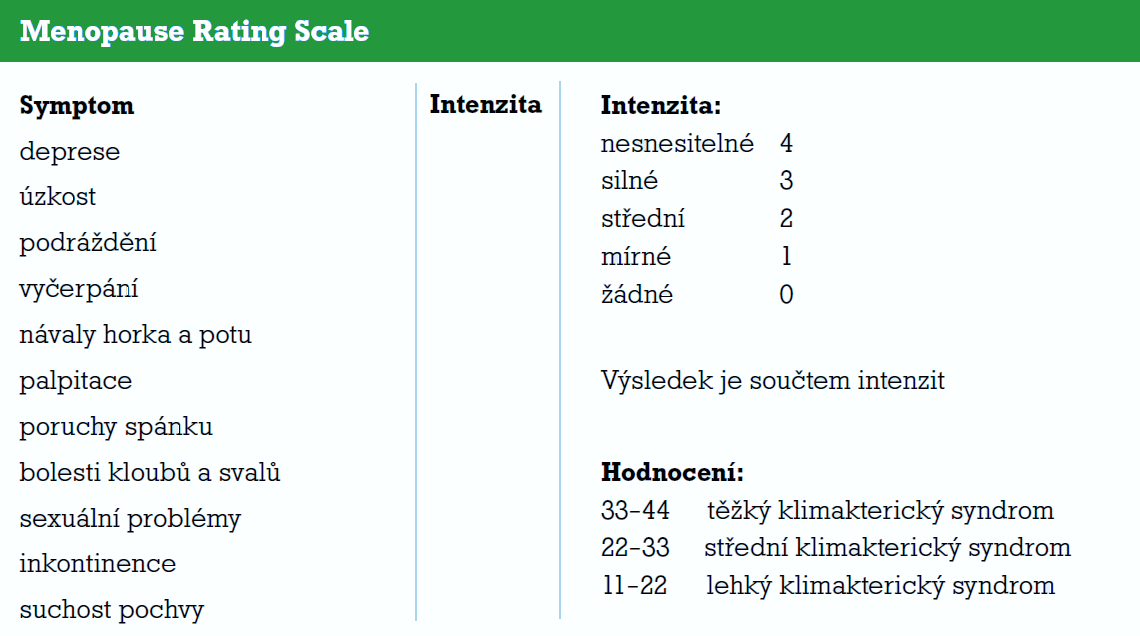 FYZIOLOGICKÁ OBDOBÍ ŽENY
SENIUM

Vyhaslá funkce vaječníků, postupná atrofie rodidel, mizí podkožní tuk, ochabuje kůže, řídnutí vlasů, šedivění, úbytek vápníku v kostech (osteoporóza)

Porucha: sestup (descensus) pochvy a dělohy
                 metroragie z nejrůznějších příčin (karcinom endometria)
EDUKACE ŽENY
Proces výchovy a vzdělávání, rozvíjení osobnosti

Cílem je poskytování potřebných vědomostí, nácvik zručností, osvojení dovedností, dosažení určité změny v chování, přeměna hodnotových a vztahových postojů

Klientka přebírá podstatnou část za vlastní zdraví, měla by být vedena k péči o vlastní zdraví, o vlastní onemocnění
EDUKÁTOR
Znalosti a dovednosti přiměřené své profesi
Osobnostní předpoklady
Schopnost empatie
Zájem, snaha, ochota 
Komunikační dovednosti
Motivace
DODRŽOVÁNÍ ZÁSAD
Respektovat individualitu každé ženy
Dodržovat systém podávání informací, používat jednoduchý srozumitelný jazyk, využívat názornosti, používat konkrétní dovednosti
Stanovovat optimální cíle
Snaha o motivaci, aktivní spoluúčast klientky, nacvičování situací, opakování k dosažení potřebného stupně dokonalosti
Zpětná vazba, kontrola
FÁZE EDUKAČNÍHO PROCESU
Posouzení stavu (anamnéza, sběr informací)
Stanovení edukační diagnózy (stanovení potřeb)
Plánování (priority, potřeby, cíle)
Realizace (s cílem dosažení žádoucího výsledku) s přihlédnutím k věkovým a individuálním zvláštnostem klientky
Zhodnocení výsledků edukační činnosti
VYŠETŘOVACÍ METODY V GYNEKOLOGII A V PORODNICTVÍ
ANAMNÉZA 
Nynější onemocnění
Osobní anamnéza
Gynekologická/porodnická – takt zejm. v intimních otázkách
Partner/manžel
Rodinná
Sociální
Pracovní
VYŠETŘOVACÍ METODY V GYNEKOLOGII A V PORODNICTVÍ
FYZIKÁLNÍ VYŠETŘENÍ
Pohledem
Poklepem
Poslechem
Pohmatem
specifikum per vaginam, per rectum, zevní pelvimetrie, vyšetření prsů

! Přítomnost rodiče, sestry při vaginálním vyšetření!
VYŠETŘOVACÍ METODY V GYNEKOLOGII A V PORODNICTVÍ
LABORATORNÍ VYŠETŘENÍ
Běžná laboratorní vyšetření (hematologie, biochemie, mikrobiologie, serologie, koagulace)
Vyšetření hladiny hormonů, tumor markerů
Vyšetření poševního prostředí
Mikrobiologické – stěr z pochvy (MOP)
Mikroskopické 
Stanovení pH v pochvě
VYŠETŘOVACÍ METODY V GYNEKOLOGII A V PORODNICTVÍ
CYTOLOGICKÉ VYŠETŘENÍ
Stěr z děložního čípku (onkologická cytologie)
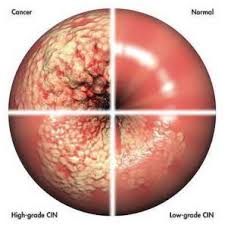 VYŠETŘOVACÍ METODY V GYNEKOLOGII A V PORODNICTVÍ
ZOBRAZOVACÍ VYŠETŘOVACÍ METODY
UZ – Ultrasonografie (USN) – abdominální, vaginální sonda
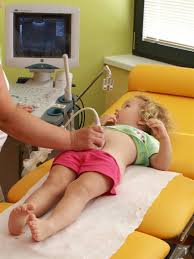 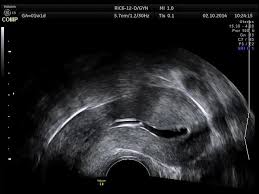 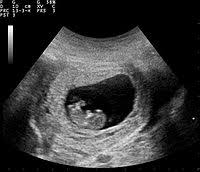 VYŠETŘOVACÍ METODY V GYNEKOLOGII A V PORODNICTVÍ
RTG
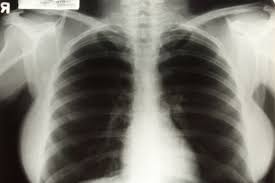 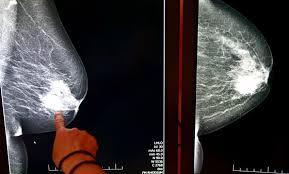 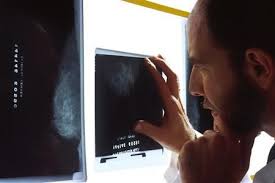 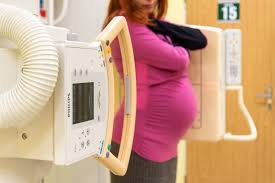 VYŠETŘOVACÍ METODY V GYNEKOLOGII A V PORODNICTVÍ
RTG bez kontrastní látky
Nativní snímek břicha
Mammografie

RTG s kontrastní látkou
Hysterosalpingografie (průchodnost vejcovodů) – dnes již málo používaná
Vylučovací urografie
VYŠETŘOVACÍ METODY V GYNEKOLOGII A V PORODNICTVÍ
CT - podrobné zobrazení jednotlivých částí těla v tenkých vrstvách (pojem "tomografie" znamená zobrazování v řezech)
bez/s kontrastní látkou
dávka při CT vyšetření je znatelně vyšší než u běžného RTG
nitrožilní aplikace jodové kontrastní látky může mít nežádoucí účinky
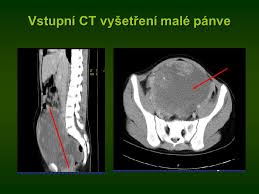 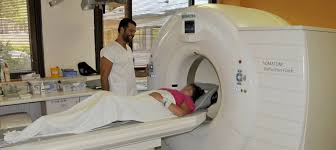 VYŠETŘOVACÍ METODY V GYNEKOLOGII A V PORODNICTVÍ
MR zobrazovací metoda, která využívá k zobrazení jednotlivých tkání měření změn magnetických momentů atomových jader vodíku
MR je až na několik výjimek nejcitlivější metodou pro posouzení morfologie a patologie měkkých tkání
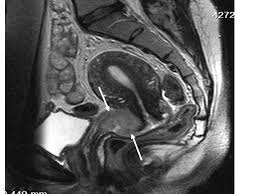 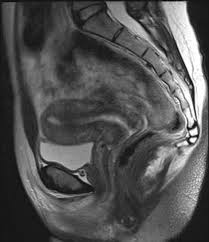 VYŠETŘOVACÍ METODY V GYNEKOLOGII A V PORODNICTVÍ – příprava ženy k vyšetření
Při gynekologickém vyšetření
Při laboratorním vyšetření
Při ultrazvukovém vyšetření
Při RTG, CT, MR

Příprava dle typu vyšetření, a individuality pacientky (psychická, edukační, somatická – přeléčení vaginálních zánětů, vyšetření uropoetického traktu, důsledné vyprázdnění, oholení, zavedení permanentního močového katetru, prevence TEN)
ENDOSKOPICKÉ VYŠETŘEOVACÍ METODY
vyšetření vnitřních orgánů zrakem pomocí optických přístrojů – endoskopů
cystoskopie - vyšetření močového měchýře cystoskopem
kolposkopie – vyšetření povrchu děložního čípku pomocí speciálního mikroskopu - kolposkopu, který umožňuje zachytit časné změny (dysplazie, metaplazie) na děložním čípku
vaginoskopie – vyšetření pochvy pomocí optiky
hysteroskopie – optické vyšetření dutiny děložní (lze odstanit polyby, odebrat vzorek na biopsii)

laparoskopie – vyšetření dutiny břišní laparoskopem 
pomocí laparoskopu lze provádět i řadu břišních operací
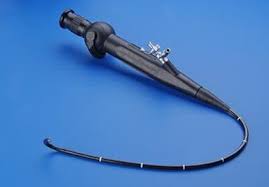 DALŠÍ VYŠETŘOVACÍ METODY
URODYNAMICKÉ 
Funkční vyšetření dolního močového traktu (k dg. Inkontinence)
Urodynamický přístroj se zabudovaným PC – vyšetřuje objem a tlak v močovém měchýři, tlakové poměry v močové trubici, rychlost proudu moči, postmiční reziduum, únik moči při kašli 
(cystometrie, uroflowmwtrie, profilometrie, LPP)
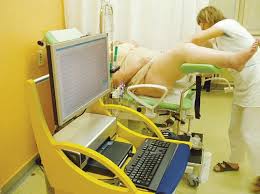 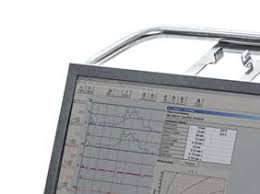 OPERAČNÍ ZÁKROKY
ABDOMINÁLNÍ
LAPAROTOMIE - chirurgické otevření břišní dutiny
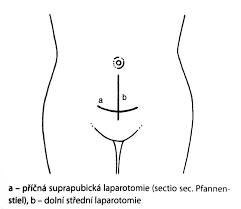 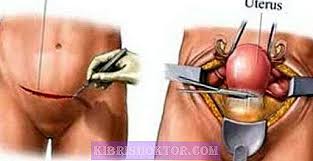 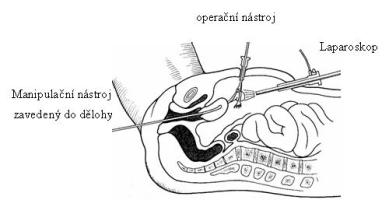 OPERAČNÍ ZÁKROKY
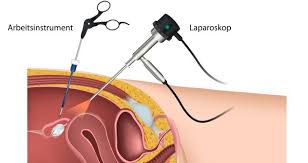 ABDOMINÁLNÍ
LAPAROSKOPIE - endoskopická operační metoda břišní chirurgie, při které se pomocí endoskopických nástrojů pod kontrolou kamery provádějí operace orgánů břišní dutiny
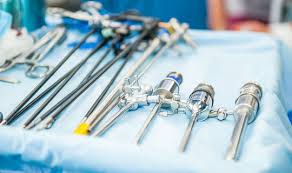 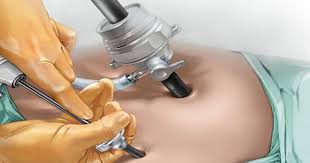 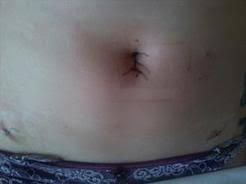 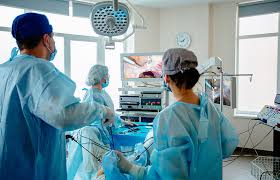 OPERAČNÍ ZÁKROKY
VAGINÁLNÍ
Operace na vulvě, hrázi, poševních stěnách, pánevním dnu, čípku
Výkon je prováděn v gynekologické poloze
NEJČASTĚJŠÍ OPERAČNÍ ZÁKROKY
Biopsie
Kyretáž
Miniinterupce
Interupce
LEEP – excize tkáně z papalomavirózních lézí na děložním čípku
Ablace polypu
Kryodesstrukce – destrukce papalomavirózních lézí nízkými teplotami tekutého dusíku
NEJČASTĚJŠÍ OPERAČNÍ ZÁKROKY
Konyzace čípku
Enukleace myomu, cysty                      
Hysterektomie 
Ovarektomie
Resekce ovaria
Salpingektomie
Adnexetomie
Cystektomie
Myomektomie
NEJČASTĚJŠÍ OPERAČNÍ ZÁKROKY
Sterilizace
Poševní plastiky
Porodnické operace – SC, klešťový porod, VEX, manuální lýza placenty, instrumentální revize dutiny břišní, cerkláž hrdla děložního, laserové koagulace
Ošetřovatelská péče o ženu před operací
Příjem, anamnéza, informované souhlasy, edukace
Příprava operačního pole. Oholení, vyčištění pupku
Vyprazdňování, cévkování, zavedení permanentního močového katetru
Odběr biologického materiálu
Přeléčení vaginálních zánětů, antimikrobiální profylaxe
Premedikace, medikace
Důsledná prevence TEN (vysazení HAK)
SPECIFIKA přípravy ženy k vyšetření
Ostych hovořit o intimních problémech

Strach z nemoci, bolesti, ztráty ženství, z konce sexuální aktivity, ze změny vnímání vlastního těla

Strach z diagnózy → ztráta →rodinné vazby, genetické vyšetření
Ošetřovatelská péče o ženu po operaci
Monitorace fyziologických funkcí, stabilizace stavu
Sledování krvácení z rodidel (tamponáda, vložky)
Sledování krvácení z operační rány (kontrola drénu)
Sledování bilance tekutin
Analgetizace
Péče o střevní peristaltiku, o vyprazdňování močového měchýře
Péče o operační ránu
Hygiena genitálu
Péče o prsa
Péče o psychickou stránku
Edukace o životosprávě, následné léčbě, pohlavním styku
ZÁNĚTLIVÁ ONEMOCNĚNÍ ŽENSKÝCH POHLAVNÍCH ORGÁNŮ
Velmi složitá reakce živého organismu na poškození, zahrnující komplex biochemických a imunologických změn (-itis)
Zánětlivý proces je ochrannou reakcí organismu, a to nejčastěji na cizorodou látku.

Na této reakci se podílí imunitní systém člověka – lépe řečeno některé typy protilátek, které často (třeba po prodělané infekci) v těle přetrvávají i několik let. Samotný boj se pak projevuje zánětem.

Během tohoto procesu se zároveň startuje obnova poškozených tkání
KLASIFIKACE ZÁNĚTŮ
PODLE LOKALIZACE
Zánět zevních rodidel – vulvitida (herpes genitalis, bartholinitida, folikulitis vulvea)
Zánět pochvy – kolpitida
Zánět hrdla děložního – kolpitida
Zánět dutiny děložní – endometritida
Hluboké pánevní záněty = záněty nad úrovní hrdla děložního
salpingitida, ovaritida, adnexitida, pelveoperitonitida, parametritida
Mastitida
KLASIFIKACE ZÁNĚTŮ
PODLE PŮVODCE (VYVOLÁVACÍ AGENS)
bakteriální
virové
plísňové
parazitární
KLASIFIKACE ZÁNĚTŮ
PODLE ČASOVÉHO PRŮBĚHU
Aktuní
Subakutní
Chronický
Návratný (rekurentní)

Zánět akutní, při neléčení nebo nedoléčení → chronický →rakovina
KLASIFIKACE ZÁNĚTŮ
PODLE KLINICKÉ SOUVISLOSTI VZNIKU ZÁNĚTU
V souvislosti s graviditou, porodem, potratem
V souvislosti s gynekologickými operacemi
Ostatní – z vaginální flóry při oslabení organismu, nemoci přenosné pohlavním stykem
Indukované - apendicitida
ETIOLOGIE
Původce (mikroby, viry, kvasinky, paraziti)
Predispoziční faktory
Hormonální vlivy (těhotenství, DM)
Léky (ATB, cytostatika, imunosupresiva)
Stav výživy (obezita, redukční diety, podvýživa)
Nevhodná hygiena (alkalická mýdla, horké koupele)
Nevhodný oděv (tanga, stahující neprodyšný oděv)
Sexuální promiskuita
Stres
ETIOLOGIE
Mechanická traumatizace pochvy (pesar, ↑frekvence pohlavních styků, užívání mechanických sexuálních pomůcek)
Zavedené IUD
Infekce močových cest
↓imunita
St.p.operaci malé pánve, po porodu (rezidua post partum), potratu (rezidua post abortum)
KOMPLIKACE
Sterilita
Komplikace v těhotenství a při porodu
Nádorové změny (prekancerózy, HPV infekce)
Poruchy menstruačního cyklu
Bolesti při pohlavním styku

→ negativní psychosociální dopad (narušení partnerského vztahu, stud z nepříjemně páchnoucího výtoku, neuróza)
SYMPTOMATOLOGIE
Poševní fluor
Svědění, pálení rodidel
Bolesti v podbříšku
Otok, zduření, zarudnutí, puchýřky, vřídky
Časté močení, dysurie
Bolesti při pohlavním styku (dyspareunie)
Poruchy menstruačního cyklu
Celkové příznaky (↑ TT, třesavka, pocení, poruchy vyprazdňování, únava, zvracení)
DIAGNOSTIKA
Anamnéza – PM, potrat, chir. zákrok, sexuální souvislost, rizikové skupiny, cestování, hygiena (tampon, lázně), dřívější záněty, nemoci, léky
Gynekologické vyšetření – lékař (per vaginam) kultivace, citlivost, specifický test, ev. Cytologické nebo venerologické vyšetření, UZ, konziliární vyšetření (chirurgie, urologie, interna), vyšetření krve (FW, KO, CRP, sérologie), vyšetření moče (biochemické, mikrobiologické), CT, laparoskopie
TERAPIE
DLE OKOLNOSTÍ,  KLINICKÝCH PŘÍZNAKŮ, VÝSLEDKŮ VYŠETŘENÍ se volí léčba konzervativní nebo chirurgická

(patogen, lokalizace, klinický průběh, jiná onemocnění, věk, uchování fertility, anamnéza, epidemiologie)
OŠETŘOVATELSKÝ PROCES
Podle místa výkonu (ambulance, nemocniční oddělení)
Administrativní úkony
Anamnéza
Odběry krve, moči, cévkování
Asistence lékaři při vyšetření
Edukace o léčbě, prevenci, hygienických zásadách, aplikaci léků, sexuálním životě, včasné léčbě, prevenci nechtěné gravidity), ženy častěji preferují komunikaci se sestrou – jednat otevřeně, ale současně diskrétně, informace o hospitalizaci
Ošetřovatelský proces dle standardů a kompetencí v nemocnici
OŠETŘOVATELSKÝ PROCES
NEZAPOMÍNAT NA OCHRANNÉ POMŮCKY – CHRAŇTE SI SVÉ ZDRAVÍ

(rukavice, důkladná desinfekce rukou, mytí rukou, ochranný oděv, případně důsledné dodržování bariérového režimu)
SEXUÁLNĚ PŘENOSNÁ ONEMOCNĚNÍ
STD – Sexually Transmitted Diseases
STI – Sexually Transmitted Infections

Skupina nemocí, která se přenáší výhradně pohlavním stykem (anebo je pohlavní styk, sexuální praktiky pacienta jedním z možných způsobů přenosu)

Vždy je nutné přeléčit všechny sexuální partnery (depistáž kontaktů – hlášení o pohlavní nemoci)
SEXUÁLNĚ PŘENOSNÁ ONEMOCNĚNÍ
Přenos – pohlavním stykem, krví (přenos i z matky na dítě v těhotenství), poraněním
Infekce šířené ´téměř výhradně pohlavním stykem (povinné epidemiologické hlášení):
Syfilis (příjice, lues)
Kapavka (gonorea)
Měkký vřed (ulcus molle)
Čtvrtá pohlavní nemoc
Pátá pohlavní nemoc
SEXUÁLNĚ PŘENOSNÁ ONEMOCNĚNÍ
Infekce šířené převážné výhradně pohlavním stykem (nepodléhají povinnému hlášení):
Bakteriální infekce, chlamydiové infekce, urogenitální nekapvčité infekce
Infekce vyvolané prvoky (např. trichomoniáza)
Infekce mykotické (urogenitální kandidózy – Candida albicans)
Infekce virové (herpes virus, lidský papalomavirus, virus infekční hepatitidy A,B a C, CMV, HIV – podléhá povinnému hlášení)
Svrab, muňky
SEXUÁLNĚ PŘENOSNÁ ONEMOCNĚNÍ
Komplikace
Sterilita
Komplikace v těhotenství a při porodu, přenos na plod 
šíření infekce na další orgány
Karcinom hrdla děložního
Negativní psychosociální dopad
Při nedostatečné léčbě až smrt
SEXUÁLNĚ PŘENOSNÁ ONEMOCNĚNÍ
Symptomatologie dle druhu STD
Poševní výtok
Svědění, pálení rodidel
Bolest v podbříšku
Otok, zduření poševního vchodu
Časté močení, dysurie
Bolest při pohlavním styku
Poruchy menstruačního cyklu
Celkové příznaky
SEXUÁLNĚ PŘENOSNÁ ONEMOCNĚNÍ
Diagnostika:
Ananméza
Gynekologické vyšetření
MOP, mikrobiologické vyšetření (kultivace + citlivost)
Venerologické vyšetření
Serologické vyšetření krve
Kolposkopické vyšetření
SEXUÁLNĚ PŘENOSNÁ ONEMOCNĚNÍ
Terapie:

Konzervativní dle původce

Vhodná podpůrná psychoterapie
SEXUÁLNĚ PŘENOSNÁ ONEMOCNĚNÍ
Prevence:
Bariérová antikoncepce, dodržování hygieny pohlavního života
Sexuální výchova
Povinná hlášení
Kredeizace novorozenců
Screening těhotných žen
Screening dárců krve, orgánů
Mezioborová spolupráce
Profylaktická vakcinace HPV
Prevence HIV
SEXUÁLNĚ PŘENOSNÁ ONEMOCNĚNÍ
Ošetřovatelská péče
Asistence u vaginálního vyšetření
Odběr biologického materiálu
Aplikace léků do pochvy, zásady správné aplikace léků
Vaginální výplach, příprava roztoku 
Edukace o zásadách hygieny, pohlavního styku, léčbě, oblékání, eliminaci rizikových faktorů, edukační letáky
Zpětná vazba – klienta uvedené zásady dodržuje, rozumí jim
NÁDOROVÁ ONEMOCNĚNÍ ŽENSKÝCH POHLAVNÍCH ORGÁNŮ
Postihují ženy ve všech věkových obdobích
Obecné dělení – zhoubné a nezhoubné, hraniční
Nádory hormonálně aktivní, inaktivní
NÁDOROVÁ ONEMOCNĚNÍ
Názvosloví:
Pravý nádor (tumor, novotvar) – nezvratná změna tkáně, neregulovatelný růst buněk
Nepravý nádor – útvar podobající se nádoru
Nezhoubný benigní nádor – roste pomalu, je ohraničený, prakticky nepředstavuje riziko, neničí okolní tkáně, nezakládají další ložiska (metastázy), většinou se sami nezhojí
Dystrofie – degenerativní změny
Prekancerózy (předrakovinné stavy) – buněčné změny, které mohou vést k maligní transformaci tkáně
NÁDOROVÁ ONEMOCNĚNÍ
Potenciálně maligní nádory – hraniční, s nejistým biologickým chováním (border-line) – odlišné jen na základě přesně stanovených histopatologických kritérií, mohou recidivovat, metastazovat (nejč. Na vaječnících)

Zhoubné maligní nádory – prorůstají rychle do okolní tkáně, zakládají dceřiná ložiska, celkově vyčerpávají organismus, bez léčby vedou k smrti
NÁDOROVÁ ONEMOCNĚNÍ
Příčiny nejsou jednoznačně objasněny

Podíl genetických, hormonálních, růstových, a jiných faktorů (kancerogeny – fyzikální, chemické, biologické, selhání imunitního systému)

Výsledkem genetická změna buňky
NÁDOROVÁ ONEMOCNĚNÍ
Rizikové faktory:

Mechanické dráždění
Časný začátek sexuálního života
STD
Promiskuita
Kouření
imunosuprese
NÁDOROVÁ ONEMOCNĚNÍ
Klasifikace nádorů dle FIGO (mezinárodní organizace gynekologů)
členění do 4 stadií

Klasifikace dle TNM (vypracovaná WHO)
3 složky anatomického popisu (Tumor, Nodus, Metastáza)
NÁDOROVÁ ONEMOCNĚNÍ
Diagnostika:

Anamnéza
Klinické gynekologické vyšetření
Kolposkopie 
UZ, MR, CT malé pánve
Biopsie, laboratorní vyšetření
NÁDOROVÁ ONEMOCNĚNÍ
Terapie:

Závisí na typu nádoru, lokalizaci, velikosti, zdravotním stavu nemocné
Terapie komplexní
chirurgická
konzervativní (chemoth., radioth.,hormonální th., imunoth., odborná psychologická nemoc)
NÁDOROVÁ ONEMOCNĚNÍ
Prevence:

Primární (životní styl, profylaktické očkování)
Sekundární (samovyšetřování prsů, depistáž – preventivní gynekologické prohlídky, screening na karcinom hrdla děložního, onkologické cytologie, mammografický screening, dispenzarizace, včasná léčba prekanceróz)
Terciální (sledování nemocných s vyléčeným nádorovým onemocněním)
NÁDOROVÁ ONEMOCNĚNÍ
Komplikace:
Prorůstání nádoru do okolních tkání, metastázy
Sterilita
Nežádoucí účinky radioterapie, chemoterapie (slabost, malátnost, bolesti hlavy, únava, průjmy, slizniční reakce, postižení GIT, ledvin, kůže, nervů, krve)
Kachexie
Bolest
Psychosociální dopad
Potrat
NÁDOROVÁ ONEMOCNĚNÍ
Ošetřovatelská péče ambulantní:
Asistence u vaginálního vyšetření
Odběr biologického materiálu
Aplikace léků do pochvy, zásady správné aplikace léků
Edukace o zásadách hygieny, vyprazdňování, stravování, pohlavního styku, léčbě, oblékání, eliminaci rizikových faktorů, edukační letáky
Ošetřování pooperační rány, hodnocení stavu kůže, sliznic
Opora (strach, obavy, alergie)
Zpětná vazba – klienta uvedené zásady dodržuje, rozumí jim
NÁDOROVÁ ONEMOCNĚNÍ
Ošetřovatelská péče při hospitalizaci:
Hodnocení bolesti, psychického stavu, hojení rány
Péče o pooperační jizvu, kůži, sliznice
Sledování krvácení, tamponády, drénů
Aplikace léků 
Péče o vyprazdňování močového měchýře, střeva
Péče o osobní hygienu, polohování
Sledování stavu výživy
NÁDOROVÁ ONEMOCNĚNÍ
Ošetřovatelská péče při hospitalizaci:
Péče o tělesný klid, psychický stav
Pozor na mechanické vlivy (tlak vaginální tamponády, oblečení)
Hodnocení účasti na léčebném programu
Dodržování preventivních opatření
Eliminace rizika prodlouženého pooperačního zotavování
MOČOVÁ INKONTINECE
Porucha mikčního mechanismu →nekontrolovatelný únik moči z močového měchýře

Příčina:
Porucha uzávěrového aparátu močového měchýře, zevního svěrače, ochabnutí svalů pánevního dna i močové trubice

Důsledky:
Zdravotní, sociální, psychické, hygienické obtíže
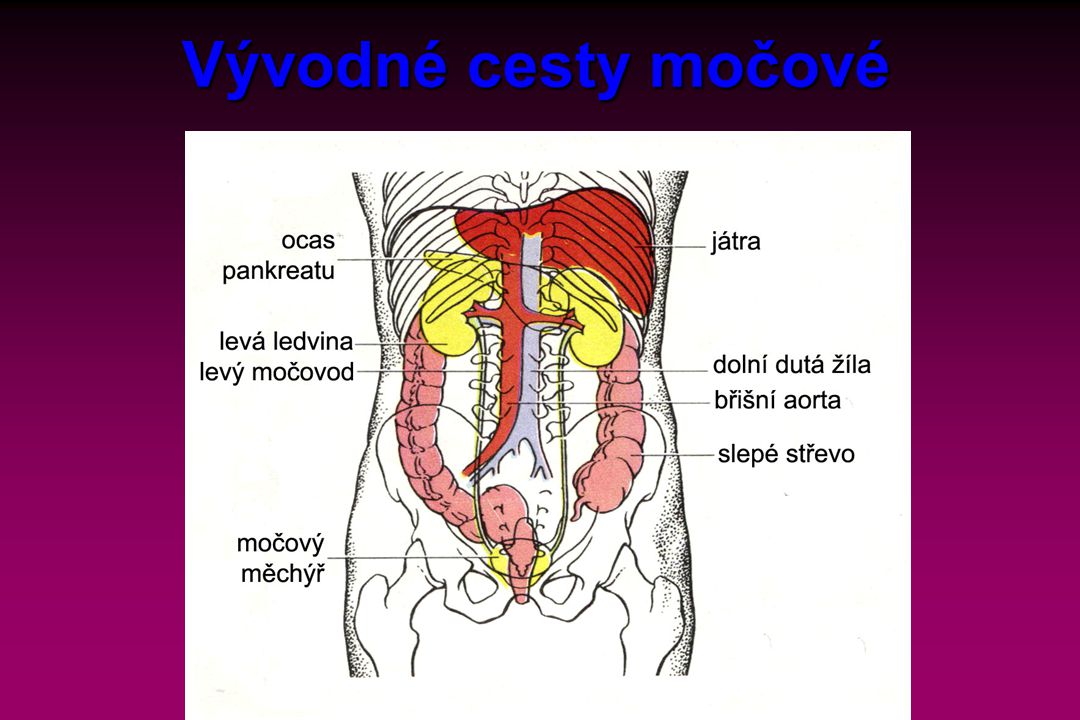 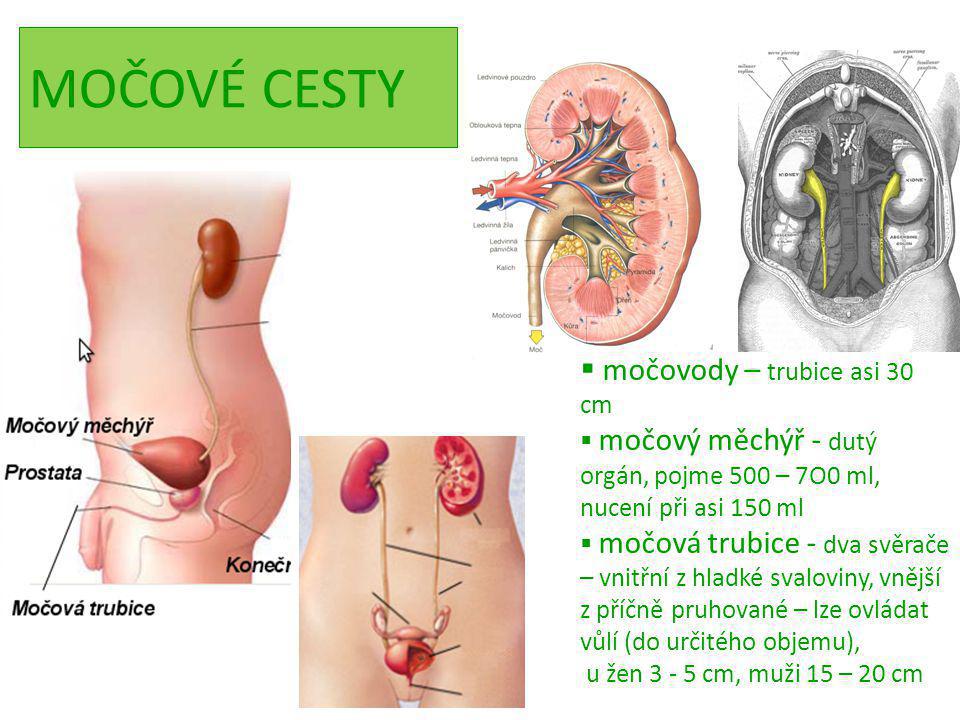 MOČOVÁ INKONTINECE
MOČOVÁ INKONTINECE
MOČOVÁ INKONTINECE
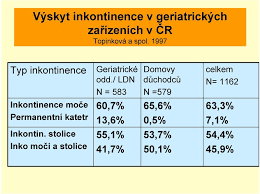 MOČOVÁ INKONTINECE
Klasifikace:
Stresová (35-45%) – pasivní únik moči při náhlém zvýšení intraabdominálního tlaku bez pocitu nucení na močení, bez prodlevy
Urgentní (25-35%) – nechtěný únik moči spojený s náhlým, vůlí neovladatelným nucením na močení
Smíšená (20-40%) 
Ostatní formy (5-10%) – trvalý odtok jinými než močovými cestami, reflexní
MOČOVÁ INKONTINECE
Komplikace:
Zdravotní (podrážděná kůže, opruzeniny, infekce, urosepse, dekubity, chronická únava při poruchách spánku způsobených nočním únikem)
Psychické (ztráta sebeúcty, frustrace, deprese, hněv, strach, úzkost)
Sociální (sociální izolace, snížená pracovní výkonnost, omezení aktivit, narušení intimních partnerských vztahů)
Ekonomické (nákup pomůcek)
MOČOVÁ INKONTINECE
Rizikové faktory:
Porody
Nedostatek pohybu anebo naopak nadměrná fyzická námaha způsobující jednostranné přetížení
Nevhodná práce ženy (trvale v sedě, v předklonu)
Užívání některých léků
Chronický kašel
Abdominální hysterektomie
Obezita
Postižení CNS
MOČOVÁ INKONTINECE
Diagnostika:
Anamnéza (rodinná, osobní, gynekologická, urologická, pracovní)
Gynekologické vyšetření
Laboratorní vyšetření moči
Klinické testy (Pad-weight test – vážení vložek, Marshalův test – naplnění moč.měchýře na 200ml, pacientka zakašle, Q-tip test – zavedení štetičky, která při uvolněném uretrovezikálním spojení a při zatlačení pacientky opisuje úhel směrem vzhůru)
Endoskopické vyšetřovací metody - urocystoskopie
MOČOVÁ INKONTINECE
Urodynamické metody (cystometrie, uroflowmetrie, profilometrie, elektromyelografie, LPP)
UZ
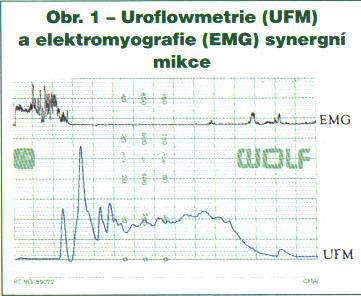 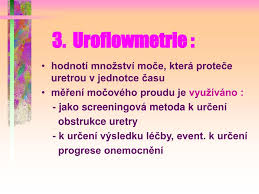 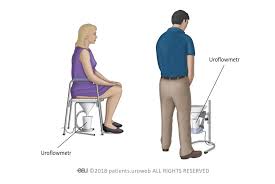 MOČOVÁ INKONTINECE
Léčba dle typu inkontinence

Konzervativní (gymnastika pánevního dna, vaginální konusy, elektrostimulace, medikamentozní léčba – antidepresiva, estrogeny, poševní pesary, uretrální okluzory, protetické pomůcky)
Chirurgická (TVT – prostá poševní páska, TVT-O, TVT-S, specifické operace dle druhu inkontinence (cystoplastika
Psychoterapie, trénink močového měchýře
MOČOVÁ INKONTINECE
Komplikace:

Poranění pochvy a močového měchýře
Retence moči
Hyperkorekce
Mikční obtíže
Bolesti v místě vedení pásky
MOČOVÁ INKONTINECE
Prevence:
správné mikční návyky v dětství
dodržování správného mikčního intervalu (min. každých 4-5h, vymočení před spaním)
močit až při plném močovém měchýři
Zajistit klid, intimní prostředí a uvolnění při mikci
Udržování přiměřené tělesné hmotnosti
Vyhýbání se sterotypní náročné práci
Dostatek pohybu
MOČOVÁ INKONTINECE
Péče o pravidelnou stolici
Předcházením infekcím močopohlavního ústrojí, příp. jejich důkladná léčba 
Správný pitný režim (alespoň 2 litry denně, nepít 2-3h před spaním, eliminovat nárazový příjem tekutin, alkohol a kofein)
Včasné nasazení hormonální substituce (v období klimakteria)
MOČOVÁ INKONTINECE
Ošetřovatelská péče:
Příjem/výdej tekutin
Trénink močení
Edukace o režimových opatřeních
Evidence močení
Psychická podpora
Aplikace léků
Asistence u vyšetření
MOČOVÁ INKONTINECE
Stav kůže, sliznic po operaci
Péče o permanentní katetr
Edukace ohledně používání pomůcek
Péče o invazivní vstupy (abdominální operace, epicystostomie – drenáž močového měchýře, laparotomie)
Sledování pitného režimu, stavu operační rány
Aplikace léků (ATB
Sledování stavu hygieny
epicystostomie – drenáž močového měchýře
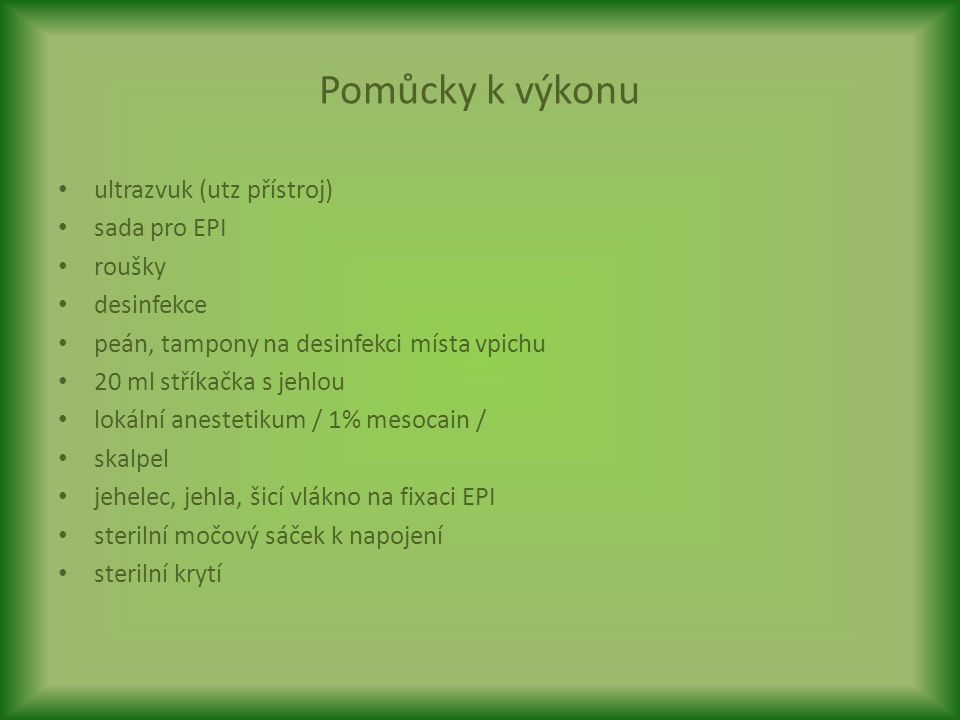 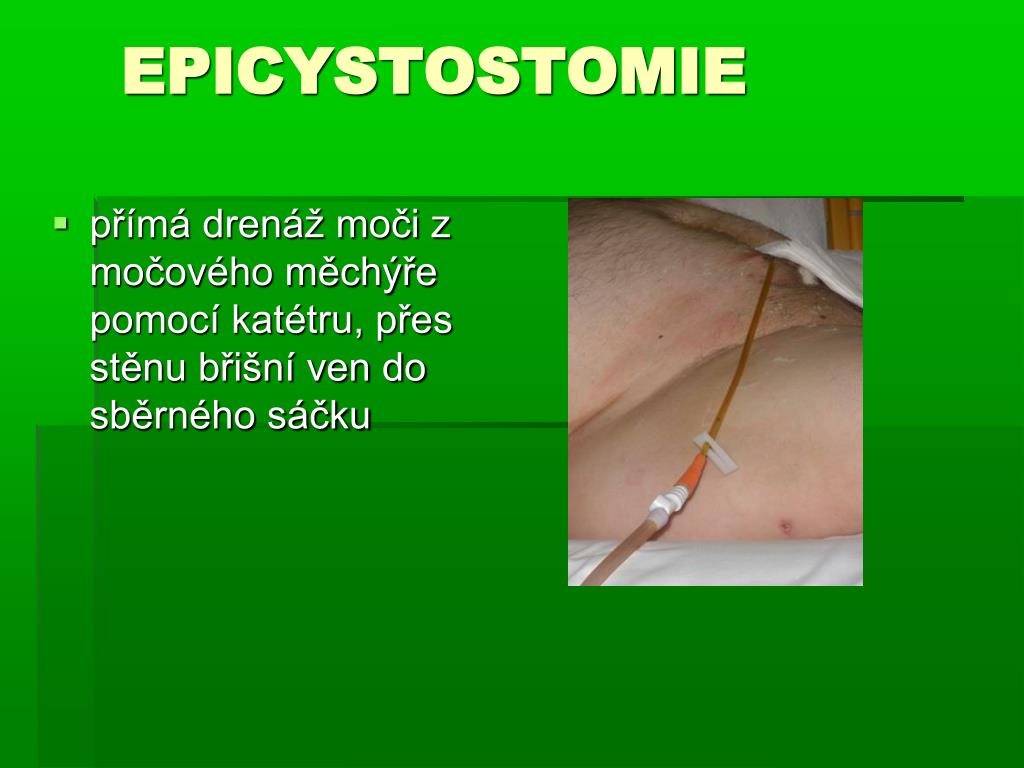 PLÁNOVANÉ RODIČOVSTVÍ
snaha partnerského páru, aby otěhotnění a po­rod nastaly v nejvhodnější době
Plánované rodičovství může mít pozitivní nebo negativní charakter.
Pozitivní plánované rodičovství je cílená snaha o otěhotnění.
Negativní plánované rodičovství je snaha a opatření vedoucí k zábraně nežádoucího otěhotnění (antikoncepce

Plánované rodičovství je ve všech civilizovaných zemích světa považováno za základní lidské právo
PLÁNOVANÉ RODIČOVSTVÍ
Hormonální antikoncepce
Perorální antikoncepce (pilulky)
Vaginální kroužky
Náplasti k aplikaci na kůži
Injekce
Podkožní implantáty (v současné době nejsou na českém trhu dostupné)
Hormonální nitroděložní tělíska
Nehormonální antikoncepce
Bariérové metody – kondomy, pesary
Nitroděložní tělíska
PLÁNOVANÉ RODIČOVSTVÍ
Reversibilní (vratné) metody po ukončení užívání nebo aplikace antikoncepce dochází k obnovení plodnosti
Nitroděložní tělísko s hormonem, které se zavádí do dělohy. Tělísko obsahuje progestin (hormon žlutého tělíska), který zahustí hlen děložního hrdla. To se stane pro spermie neprostupným, zabrání se jim v cestě k vajíčku, takže nemůže dojít k jejich spojení. 
Nitroděložní tělísko bez hormonu, které se rovněž zavádí do dělohy, ale neobsahuje hormony. Obvykle je založeno na bázi mědi.
IUD
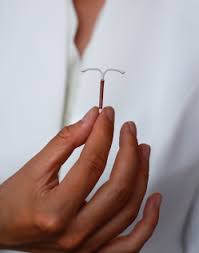 PLÁNOVANÉ RODIČOVSTVÍ
Nereversibilní (nevratná) metoda, kam patří sterilizace, je metodou, která vede k trvalé ztrátě plodnosti, ale současně zachovává normální funkci pohlavních žláz.
PLÁNOVANÉ RODIČOVSTVÍ
NEPLODNOST (asi 15% dvojic)
Sterilita – neschopnost otěhotnět
Infertilita – neschopnost donosit, porodit životaschopný plod (min.3x po sobě jdoucí neúspěšné těhotenství)

Neplodnost muže (neschopnost pohlavního styku, neschopnost oplození, porucha tvorby spermií)
Neplodnost ženy (anatomická, funkční, jiná)
PLÁNOVANÉ RODIČOVSTVÍ
Diagnostika:
anamnéza
Klinická vyšetření
Spermiogram (vyšetření ejakulátu po 3 denní sex.abstinenci)
Biopsie varlete
Stanovení ovulace
UZ vyšetření, hysterografie, vyš.průchodnosti vejcovodů
Vyš.páru – postkoitální test, serologické vyšetření, imunologické vyš., genetické vyš.
PLÁNOVANÉ RODIČOVSTVÍ
Diagnostika:
anamnéza
Klinická vyšetření
Spermiogram (vyšetření ejakulátu po 3 denní sex.abstinenci)
Biopsie varlete
Stanovení ovulace
UZ vyšetření, hysterografie, vyš.průchodnosti vejcovodů
Vyš.páru – postkoitální test, serologické vyšetření, imunologické vyš., genetické vyš.
PLÁNOVANÉ RODIČOVSTVÍ
Terapie závisí na příčině sterility 

Konzervativní (antibiotika, kortikoidy, léčba anovulace, endometriozy, imunologická th., fyzikální lázeňská léčba, téčebný tělocvik, psychoterapie)
Chirurgická (úprava anomálií dělohy, zprůchodnění vejcovodů, příprava na IVF)
PLÁNOVANÉ RODIČOVSTVÍ
Asistovaná reprodukce
lékařské postupy a metody používané v léčbě neplodnosti, kde dochází k manipulaci se zárodečnými buňkami nebo embryi
široký výběr metod umělého oplodnění jako je stimulace vaječníků a plánovaný styk, IUI (intrauterinní inseminace), IVF (in vitro fertilizace), nativní - přirozený cyklus IVF, minimální stimulace IVF, léčba darovanými vajíčky, kryoembryotransfer vlastních nebo darovaných embryí
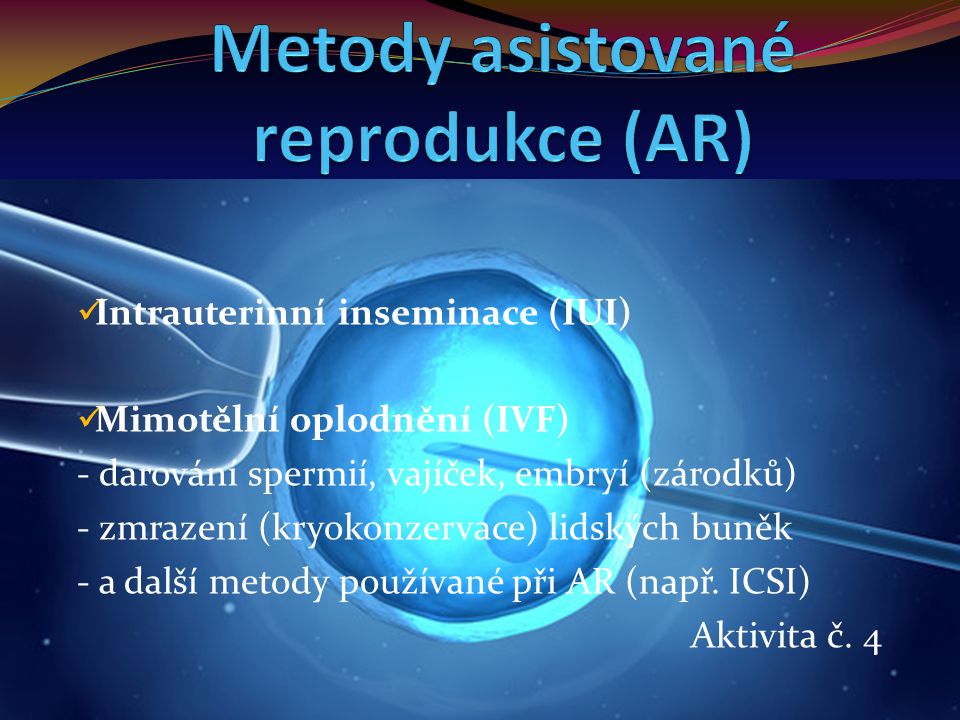 PLÁNOVANÉ RODIČOVSTVÍ
Zákonné limity a omezení pro umělé oplodnění v České republice:

Věk ženy v den embryotransferu nesmí přesáhnout 48 let + 364 dní.
Umělé oplodnění lze provést pouze neplodnému páru nikoliv jednotlivci.
Neplodný pár musí být rozdílného pohlaví.
Umělé oplodnění nelze použít pro výběr pohlaví.
PLÁNOVANÉ RODIČOVSTVÍ
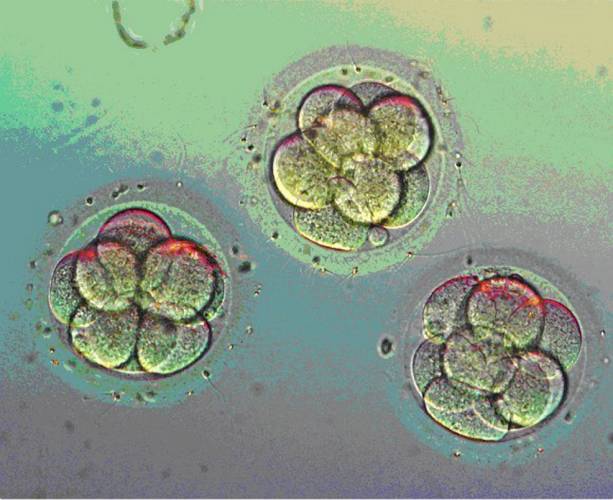 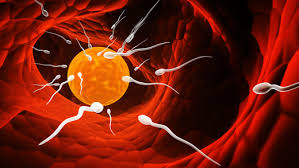 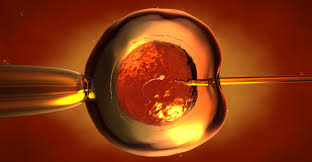 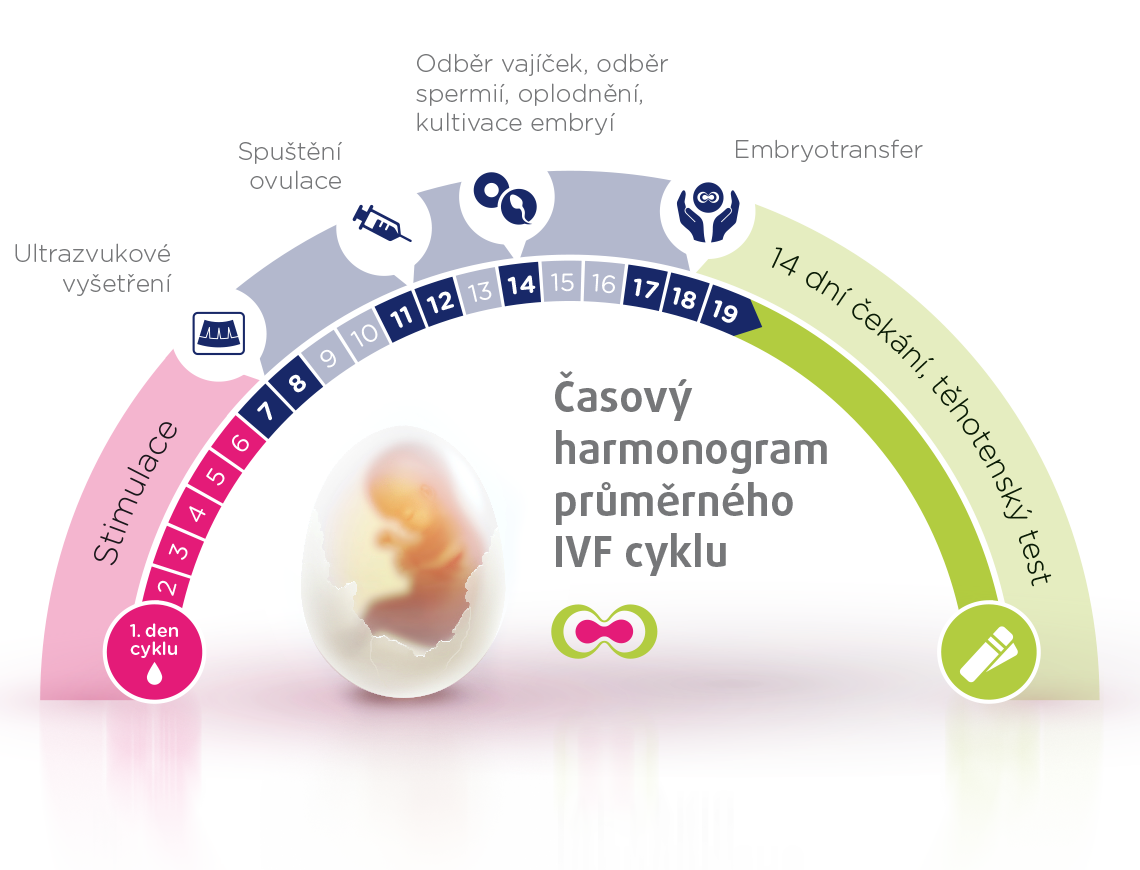 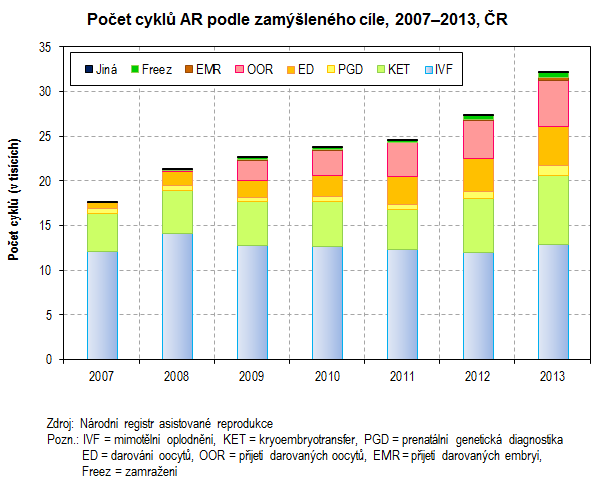 PLÁNOVANÉ RODIČOVSTVÍ
Ošetřovatelská péče
Přítomnost, vliv rizikových faktorů (na tělesnou hmotnost, stravování, životní styl
Edukace
Psychická opora
Riziko infekce
Bolest
AKUTNÍ STAVY V GYNEKOLOGII A V PORODNICTVÍ
Náhlý vznik
Rychlý průběh, ohrožuje fyziologické funkce
Obvykle vyžaduje okamžitý chirurgický zákrok s následnou pooperační péčí
Hrozí šokový stav
Doprovází akutní silná bolest, krvácení, poruchy vědomí
AKUTNÍ STAVY V GYNEKOLOGII A V PORODNICTVÍ
Diagnostika:
Anamnéza
Vyšetření základních fyziologických funkcí (stav vědomí,TK, P, dýchání)
Klinické příznaky
Fyzikální vyšetření vaginální, rektální, chirurgické, interní, neurologické
UZ, CT, MR
Laboratorní (KO, FW, hCG, koagulace, základní biochemické vyšetření)
AKUTNÍ STAVY V PORODNICTVÍ
Gravidita extrauterina (GEU)
Torze adnex
Akutní selhání zdraví u těhotných žen
Apendicitida u těhotných žen
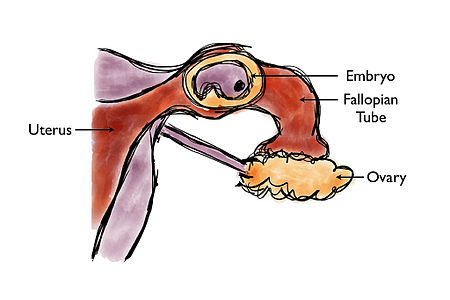 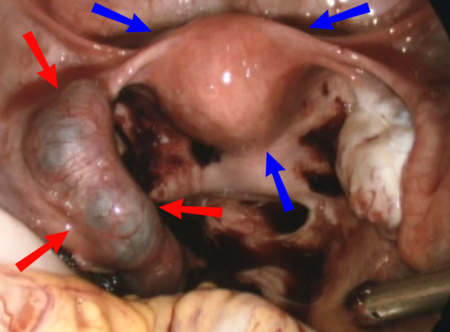 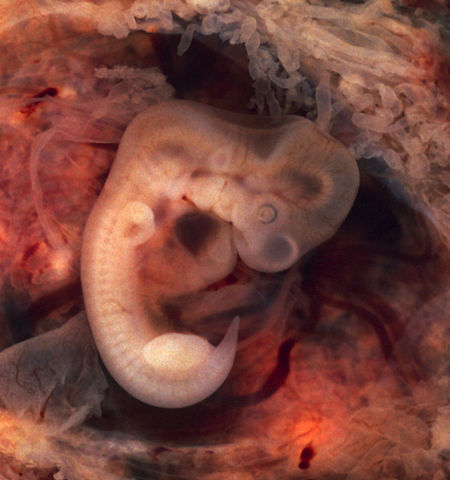 AKUTNÍ STAVY V GYNEKOLOGII A V PORODNICTVÍ
Pyosalpinx - zánět vejcovodů
Vejcovod se plní zánětlivým exsudátem, slepování sliznice, tvorba adhezí
Následek: uzávěr vejcovodu, výjimečně peritonitis
Postihuje mladé ženy, často s intrauterinním tělískem
Symptomy:
nastupuje obvykle po menses, bolest, výtok
horečka, zvracení, bolest celého břicha
Může se lokalizovat do abscesu
Perforace abscesu – NPB (akutní peritonitis a šok)
První pomoc:
nic per os, protišoková opatření
transport na gynekologické oddělení
Léčba: antibiotika, chirurgický výkon
AKUTNÍ STAVY V GYNEKOLOGII A V PORODNICTVÍ
Syndrom toxického šoku
Přestup toxinu Staphylococcus aureus přes trhliny sliznice do krve nebo do peritoneální dutiny
Výskyt u žen používajících vaginální tampony
Mortalita je až 8–15 %
Symptomy:
bolesti hlavy, horečka, průjmy, zmatenost, letargie, bolesti svalů
exantém, erytém spojivek a jazyka, hypotenze, šok
Porucha funkce nejméně tří orgánových systémů:
ledvin, jater, kosterního svalstva (myolýza)
První pomoc: protišoková opatření, odstranit tampony
Léčba: antibiotika, odstranění tamponů a pesarů
eradikovat přítomnost Staphylococcus aureus
AKUTNÍ STAVY V GYNEKOLOGII A V PORODNICTVÍ
Ovariální cysta
asymptomatická
akutní stav při její ruptuře, krvácení nebo torzi
Symptomy:
náhlá, silná, ostrá bolest v podbříšku
obraz náhlé příhody břišní - těžká peritonitis
První pomoc:
obdobně jako u náhlé příhody břišní
transport na gynekologické oddělení
Léčba:
operační výkon s odstraněním cysty
AKUTNÍ STAVY V GYNEKOLOGII A V PORODNICTVÍ
Hyperemesis gravidarum
Opakované zvracení v graviditě, obvykle v prvním trimestru
Symptomy:
úporné zvracení, úbytek na váze, dehydratace, ketoacidóza
První pomoc:
antiemetika, sedativa
Léčba:
infuze, sedativa, antiemetika
oční vyšetření (hemoragická retinitis - ukončení těhotenství)
AKUTNÍ STAVY V GYNEKOLOGII A V PORODNICTVÍ
Graviditas extrauterina
Implantace embrya mimo děložní dutinu(vejcovod, vaječník, dutina břišní)
Symptomy:
křeče, bolesti, krvácení, nízký TK, rychlý pulz, šok
První pomoc:
protišoková opatření, transport na gynekologické oddělení
Léčba:
Chirurgický výkon- zástava krvácení
Cíl- zachovat vejcovod (tuba uterina)
(laparoskopicky salpingostomie, resekce části tuby)
ovarektomie, hysterektomie
AKUTNÍ STAVY V GYNEKOLOGII A V PORODNICTVÍ
Spontánní potrat
Ztráta plodu před 20. týdnem gravidity
Často v prvních 6 týdnech gravidity
Většinou se jedná o malformovaný plod
chromozomové aberace
Váha plodu je obvykle do 500 g
Symptomy:
gynekologické krvácení, křeče břicha, bolesti v podbřišku
První pomoc: protišoková opatření
transport na gynekologické oddělení
Léčba: kyretáž, péče o vnitřní prostředí
AKUTNÍ STAVY V GYNEKOLOGII A V PORODNICTVÍ
Preeklampsie
Hypertenze, proteinurie a otoky
Mezi 2. týdnem gravidity – 1. týdnem po porodu
Eklampsie
preeklampsie
křeče
kóma
Vyskytuje se až u 5 % těhotných
Smrt – nitrolební krvácení, respirační selhání
AKUTNÍ STAVY V GYNEKOLOGII A V PORODNICTVÍ
Symptomy:
otoky rukou, obličeje, plic, mozku, oligurie, bolesti hlavy, závratě, vysoký krevní tlak, zmatenost, křeče, poruchy vědomí až kóma
Eklamptický záchvat:
aura, opistotonus, tonicko-klonické křeče, bezvědomí (několik minut)
První pomoc:
péče o bezvědomého, transport na gynekologické oddělení
Léčba:
léčba hypertenze, udržovat rovnováhu solí a tekutin
vazodilatancia (s cílem zvýšit produkci moče), léčba křečí
vyvolat porod plodu a placenty
Záchvat: udržet průchodnost DC, kyslík, tlumit křeče
AKUTNÍ STAVY V GYNEKOLOGII A V PORODNICTVÍ
Ošetřovatelská péče:
Posouzení stavu
Měření fyziologických funkcí
Asistentce u poskytování první pomoci
Asistence u vyšetření
Dále dle stavu na základě ordinace lékaře